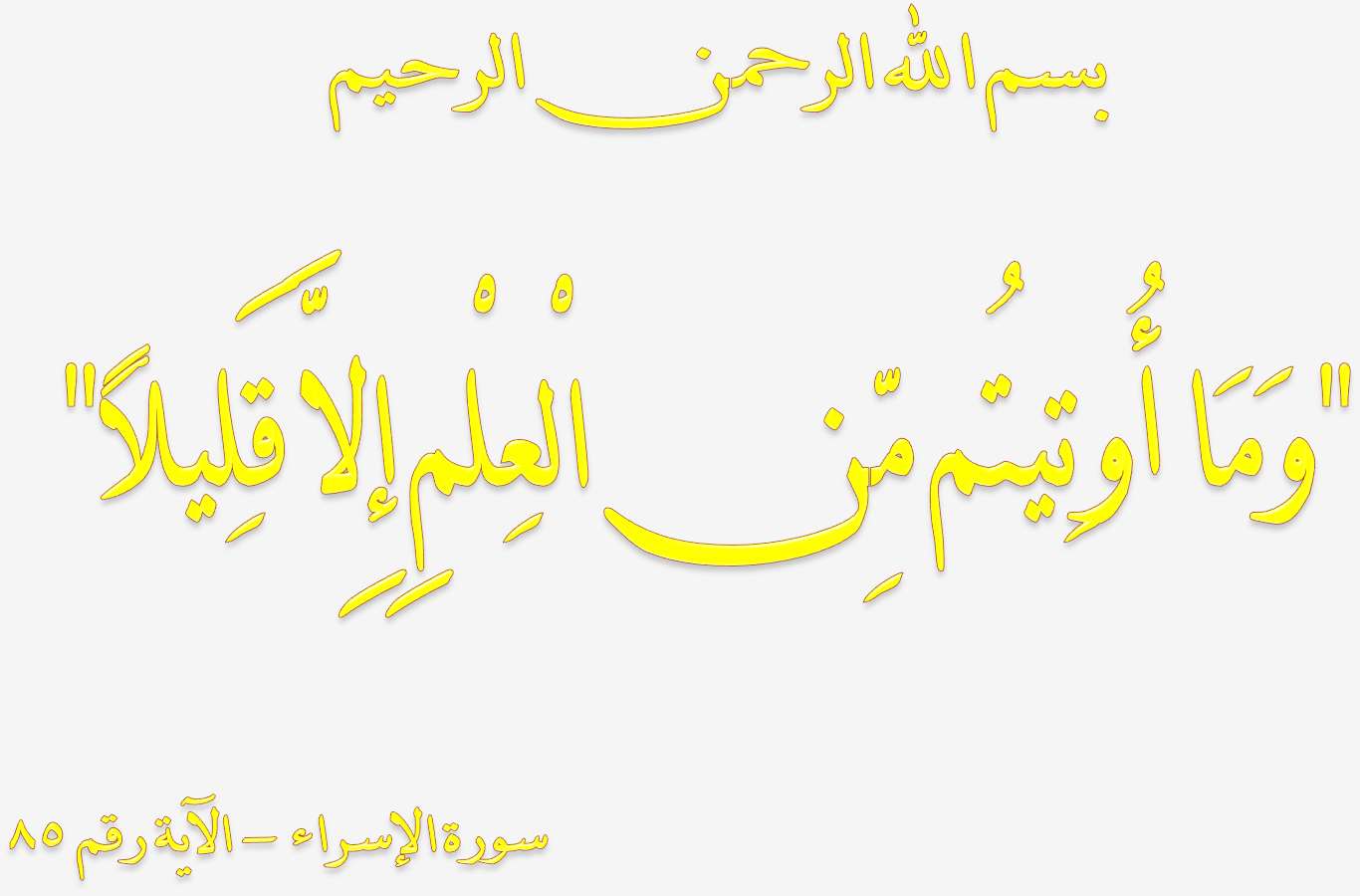 الذكاء الاصطناعى و تحفيز التغطية الصحية الشاملة و أهداف التنمية المستدامة
الأستاذ الدكتور/ هبة محمود حسين القاضى
أستاذ صحة المسنين 
عميد المعهد العالى للصحة العامة
جامعة الإسكندرية
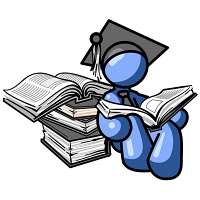 مقدمة :
في 12 ديسمبر 2012،  أقرت الجمعية العامة للأمم المتحدة قرارًا يحث البلدان على تسريع التقدم نحو التغطية الصحية الشاملة (UHC) – بما يعنى أنه يجب أن يحصل الجميع في كل مكان على رعاية صحية جيدة وبأسعار معقولة. 
في 12 ديسمبر 2017 أعلنت الأمم المتحدة يوم 12 ديسمبر يومًا عالميًّا للتغطية الصحية الشاملة
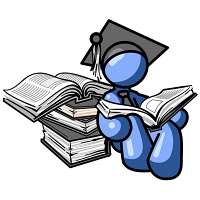 أظهرت جائحة COVID-19 أن التغطية الصحية الشاملة والأمن الصحي هدفان متشابكان لحماية الجميع، في كل مكان، نحققهما من خلال نفس النظام الصحي -في الأزمات.
لكي تعمل الأنظمة الصحية، يجب أن تعمل من أجل الجميع- بغض النظر عن هويتهم أو مكان إقامتهم أو مقدار الأموال التي لديهم.
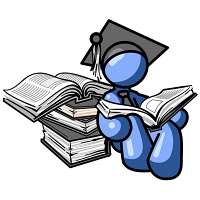 تضع التغطيةُ الصحية العادلة النساءَ والأطفالَ والمراهقين والأكثر ضعفًا في المقام الأول؛ لأنهم يواجهون أهم العوائق التي تحول دون تقديم الرعاية الأساسية.
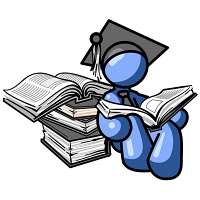 أكد رئيس المنظمة الإسلامية للعلوم الطبية، وزير الصحة الأسبق، د. محمد الجارالله، أن القيادة الرقمية الفعالة تعد عاملاً حاسماً في تطوير النظم الصحية، وتحقيق الأهداف الصحية المحلية والعالمية، خصوصا تحقيق التغطية الصحية الشاملة، وأهداف التنمية العالمية المستدامة.
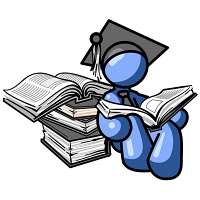 وأوضح أن المفهوم الشامل الأوسع للصحة الرقمية يتضمن استخدام الروبوت الجراحي، واستخدام الذكاء الصناعي في الطب وغيره من الأدوات الإلكترونية الحديثة، مؤكدا دوره في تطوير مختلف فروع الطب الإكلينيكي التشخيصية والعلاجية مع ضمان سلامة المريض وتقليل الأخطاء الطبية، وكذلك قدرتها على تعزيز الصحة وعلوم الصحة العامة والطب الوقائي
بالإضافة إلى الدور الأكبر في دعم الإدارة الحديثة والتخطيط الإستراتيجي، وترشيد الميزانيات والقيادة والحوكمة الرشيدة والبحوث الصحية، وتحليل البيانات الضخمة، ومختلف البحوث الصحية.
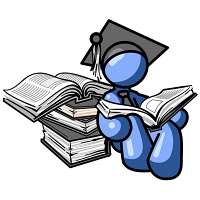 وأضاف أن القيادة الرشيدة تعني القدرة على وضع الرؤية والرسالة والأهداف الإستراتيجية، وتحفيز الآخرين لتحقيق هذه الأهداف المشتركة في مجال الرعاية الصحية و الذكاء الصناعي وذكر أن الصحة الرقمية هي المحرك الرئيسي وحجر الأساس لتطوير نظم الإدارة الصحية المعاصرة وتحسين جودتها، خصوصا أن الذكاء الصناعي يشكل مستقبل الحضارة الإنسانية في المجالات الصحية، كما تؤكد الأمم المتحدة والمؤسسات الصحية الدولية 
لذلك يجب تطوير الصحة الرقمية ودمجها داخل النظم الصحية ذاتها وجعلها أولوية لجميع منتسبي القطاع الصحي
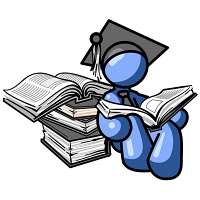 دعت منظمة الصحة العالمية بعد تقرير أصدرته حول الإنفاق العالمي على الصحة بمناسبة، إلى اتخاذ إجراءات عاجلة للاستثمار في التغطية الصحية الشاملة. 
وأشار التقرير إلى أن الإنفاق على الصحة قد ارتفع خلال الجائحة إلى مستويات قياسية
إن هناك حاجة ماسة إلى التمويل العام المستدام للصحة، من أجل التقدم نحو التغطية الصحية الشاملة، وهو أمر بالغ الأهمية في الوقت الحالي الذي يواجه فيه العالم أزمة المناخ والصراعات وغيرها من حالات الطوارئ المعقدة، وتحتاج صحة الناس إلى الحماية من خلال أنظمة صحية مرنة وقادرة على تحمل الصدمات.
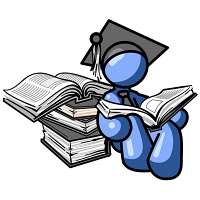 وقد كشفت جائحة كوفيد-19 عن قصور في النظم الصحية، وثغرات في الحماية الاجتماعية في جميع بلدان العالم، ومظاهر تفاوت بنيوية كبرى داخل البلدان وفيما بينها 
وقد أكدت جائحة كوفيد-19 أن توفير التغطية الصحية الشاملة، وإقامة نظم صحية عامة قوية، وبناء القدرات للتأهب لحالات الطوارئ، هي أمور أساسية لابد من توافرها للمجتمعات وللاقتصادات وللأفراد كافة
ولذلك، فإن أحد الدروس المستفادة من الجائحة هو أن وجود قانون ينظم التغطية الصحية الشاملة  لجميع المواطنين.
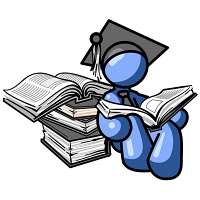 ارتفع مؤشر الخدمات المقدمة في إطار تحقيق التغطية الصحية الشاملة من 45 إلى 68 بين عامي 2000 و2021
ومع ذلك، فقد تباطأ التقدم الأخير في زيادة التغطية مقارنة بمكاسب ما قبل عام 2015، ولم يظهِر أي تغيير منذ عام 2019.
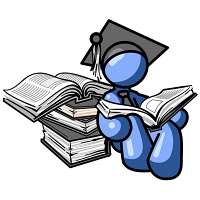 انخفضت النسبة المئوية للسكان غير المشمولين بالخدمات الصحية الأساسية بحوالي 15% بين عامي 2000 و2021
وأُحرز تقدم ضئيل بعد عام 2015.  يشير ذلك إلى أنه في عام 2021، لم يكن حوالي 4.5 مليار شخص مشمولين بالكامل بالخدمات الصحية الأساسية
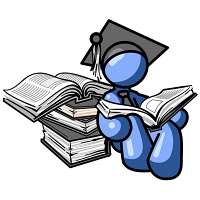 وسعياً إلى إعادة البناء على نحو أفضل، توصي منظمة الصحة العالمية بإعادة توجيه النُظم الصحية باستخدام نهج الرعاية الصحية الأولية. 
ويمكن تنفيذ معظم التدخلات الأساسية للتغطية الصحية الشاملة (90%) باتباع نهج الرعاية الصحية الأولية، وهو ما قد يؤدي إلى إنقاذ أرواح 60 مليون شخص وزيادة متوسط العمر المتوقع العالمي بمقدار 3.7 سنوات بحلول عام 2030.
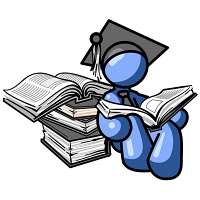 تعني التغطية الصحية الشاملة أن يحصل جميع الأشخاص على المجموعة الكاملة من الخدمات الصحية الجيدة اللازمة متى وأينما يحتاجون إليها، دون التعرض لضائقة مالية. 
وتشمل السلسلة الكاملة من الخدمات الصحية الأساسية، من تعزيز الصحة إلى الوقاية والعلاج والتأهيل والرعاية المطلقة طيلة العمر.
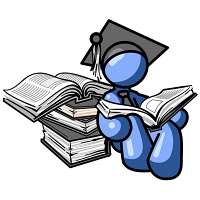 ويتطلّب توفير هذه الخدمات وجود عاملين في مجالي الصحة والرعاية يتمتعون بمزيج أمثل من المهارات على جميع مستويات النظام الصحي ويُوزَّعون توزيعاً منصفاً ويُزوَّدون بالدعم الكافي بإتاحة منتجات مضمونة الجودة ويعملون في ظل ظروف من العمل اللائق.
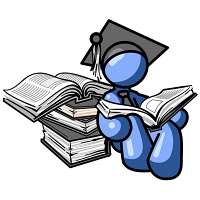 وتحقيق التغطية الصحية الشاملة غاية من الغايات التي حدّدتها بلدان العالم عندما اعتمدت في عام 2015 أهداف التنمية المستدامة لعام 2030. 
وقد أكّدت البلدان مجدداً في الاجتماع الرفيع المستوى للجمعية العامة للأمم المتحدة بشأن التغطية الصحية الشاملة في عام 2019 أن الصحة تُعتبر شرطاً أساسياً لتحقيق التنمية المستدامة بأبعادها الاجتماعية والاقتصادية والبيئية وحصيلة لهذه التنمية المستدامة ومؤشراً لها.
هل يمكن قياس تحقيق التغطية الصحية الشاملة؟
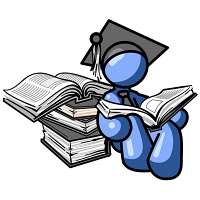 يقاس نجاح التغطية الصحية الشاملة لأهداف التنمية المستدامة بمدى قدرة البلدان على ضمان حصول الجميع على الرعاية الصحية التي يحتاجون إليها، وقتما وحيثما احتاجوا إليها، دون مواجهة صعوبات مالية. 
ويُستخدم المؤشران التاليان لتتبع التقدم المحرز في تحقيق التغطية الصحية الشاملة:
تغطية الخدمات الصحية الأساسية 
النفقات الصحية الكارثية
التطورات التكنولوجية فى مجال الصحة
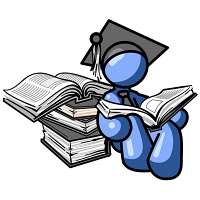 أصدرت منظمة الصحة العالمية منشورا يعدّد أبرز الاعتبارات التنظيمية بشأن استخدام الذكاء الاصطناعي في مجال الصحة. 
ويشدّد المنشور على أهمية التثبت من مأمونية نظم الذكاء الاصطناعي وفعاليتها، وتسريع إتاحة النظم المناسبة لمن يحتاجون إليها، وتعزيز الحوار مع المنتفعين، بما في ذلك المطورون والهيئات التنظيمية والشركات المصنّعة والعاملون الصحيون والمرضى.
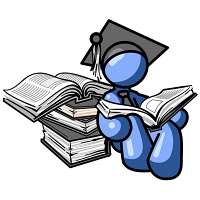 وفي ظل تزايد البيانات المتاحة بشأن الرعاية الصحية والتقدم السريع في تقنيات التحليل - سواء تلك المتعلقة بالتعلم الآلي أو تلك القائمة على المنطق أو الإحصائية - يمكن لأدوات الذكاء الاصطناعي أن تحدث تحولا في قطاع الصحة.
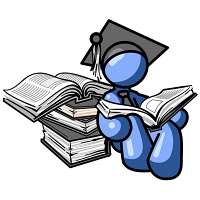 وتدرك المنظمة الإمكانات التي ينطوي عليها الذكاء الاصطناعي من حيث تحسين النتائج الصحية من خلال تعزيز التجارب السريرية؛ وتحسين التشخيص الطبي والعلاج والرعاية الذاتية والرعاية التي تركز على الشخص؛ وسد مكامن النقص في معارف ومهارات وكفاءات العاملين في مجال الرعاية الصحية. 
فعلى سبيل المثال، يمكن أن يكون الذكاء الاصطناعي مفيدا في البيئات التي تفتقر إلى أطباء متخصصين، مثلا في تفسير فحوصات الشبكية وصور الأشعة وأمور أخرى.
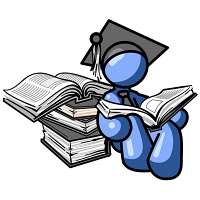 ومع ذلك، تتسارع وتيرة نشر تكنولوجيات الذكاء الاصطناعي - بما في ذلك النماذج اللغوية الكبيرة - وأحيانا دون فهم كامل للكيفية التي يمكن أن تشتغل بها، مما قد يفيد أو يضر المنتفعين، بمن فيهم أخصائيو الرعاية الصحية والمرضى.
وعند استخدام البيانات الصحية، يمكن أن تطلع نظم الذكاء الاصطناعي على معلومات شخصية حساسة، مما يستلزم وضع أطر قانونية وتنظيمية متينة لحماية الخصوصية والأمن والسلامة.
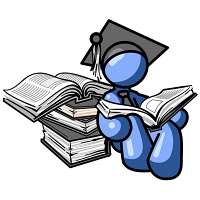 "يحمل الذكاء الاصطناعي تباشير واعدة لقطاع الصحة، ولكنه ينطوي أيضا على تحديات خطيرة، بما في ذلك جمع البيانات بأساليب غير أخلاقية، وتهديدات الأمن السيبراني، وترسيخ التحيزات أو المعلومات المضللة.
كيف يمكن الاستفادة من الذكاء الاصطناعي في التغطية الصحية الشاملة؟
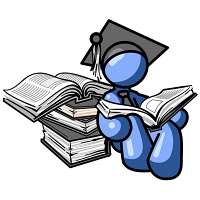 1. الوصول إلى الرعاية الصحية:
يمكن للذكاء الاصطناعي تحسين الوصول إلى الرعاية الصحية بعدة طرق
يمكن لمنصات التطبيب عن بعد التي تدعم الذكاء الاصطناعي أن تتيح الاستشارات والتشخيصات وتوصيات العلاج عن بعد. 
يمكن أن يكون هذا مفيدًا بشكل خاص للأفراد الذين يعيشون في المناطق الريفية أو النائية ذات البنية التحتية المحدودة للرعاية الصحية.
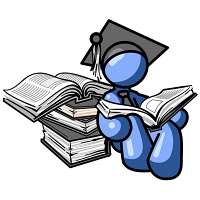 في عام 2016، دخلت حكومة رواندا في شراكة مع شركة Babylon Health، وهي شركة رعاية صحية رقمية مقرها المملكة المتحدة، وأطلقت منصة للتطبيب عن بعد تسمى "Babyl". 
تستخدم المنصة خوارزميات الذكاء الاصطناعي لتقديم الاستشارات عن بعد والمشورة الصحية للمواطنين في جميع أنحاء البلاد. اعتبارًا من عام 2020، تم الانتهاء من مليون استشارة.
بالإضافة إلى ذلك، يمكن لتطبيقات الهاتف المحمول المعتمدة على الذكاء الاصطناعي توفير معلومات صحية شخصية، وإرشادات الرعاية الوقائية، وأدوات التشخيص الذاتي.
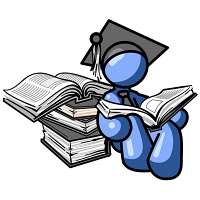 مثال: استخدام تطبيقات الهواتف الذكية التي تستخدم الذكاء الصناعي للتشخيص المبكر للأمراض مثل السكري وأمراض القلب. 
استخدام الذكاء الصناعي في التشخيص المبكر للأمراض: في مجال الأورام، تم استخدام الذكاء الصناعي لتحليل صور الأشعة والتعرف على علامات السرطان في مراحله المبكرة. 
على سبيل المثال، شركة Google DeepMind طورت نظاماً يمكنه تحليل صور الأشعة وتحديد علامات سرطان الثدي بدقة تفوق الأطباء في بعض الحالات.
وهذا يمكّن الأفراد من المشاركة بنشاط في الرعاية الصحية الخاصة بهم واتخاذ قرارات أكثر استنارة بشأن صحتهم.
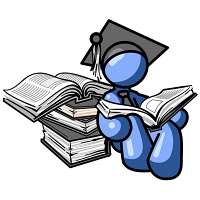 2. تحسين دقة وسرعة التشخيص:
في دراسة حول مقارنة تفسيرات التصوير الشعاعي للصدر بواسطة الذكاء الاصطناعي وأخصائيي الأشعة في تشخيص السل الرئوي، حدد النموذج بشكل صحيح 75% من الحالات الإيجابية وكان معدل دقة 85.7% في تقديم نتائج سلبية للمرضى غير المصابين بالسل.
يتمتع الذكاء الاصطناعي بالقدرة على تحسين دقة وسرعة التشخيص بشكل كبير، مما يتيح الكشف المبكر عن الأمراض وتخطيط العلاج بشكل أكثر دقة. 
يمكن لخوارزميات الذكاء الاصطناعي تحليل كميات كبيرة من البيانات الطبية، بما في ذلك سجلات المرضى، وفحوصات التصوير، والمعلومات الجينية، لتحديد الأنماط واكتشاف الحالات الشاذة التي قد لا تكون واضحة للأطباء البشريين.
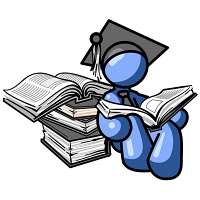 في عام 2018، قام أول مختبر للذكاء الاصطناعي في أوغندا في جامعة ماكيريري بتجربة تطبيق مدعوم بالذكاء الاصطناعي يمكن أن يساعد في تشخيص الملاريا باستخدام الهاتف الخليوي
وفي الآونة الأخيرة، قدمت منظمة أطباء بلا حدود تطبيقًا مدعومًا بالذكاء الاصطناعي يسمى Antibiogo  لمعالجة مقاومة المضادات الحيوية في البلدان المنخفضة والمتوسطة الدخل
من خلال تحسين دقة التشخيص وسرعته، يمكن للذكاء الاصطناعي أن يساعد في تحسين نتائج المرضى وتقليل تكلفة الرعاية الصحية. يمكن أن تساعد الأنظمة التي تعمل بالذكاء الاصطناعي أيضًا في تقليل عبء العمل على المتخصصين في الرعاية الصحية، مما يتيح لهم قضاء المزيد من الوقت مع المرضى.
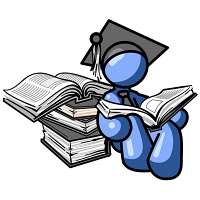 3. الدعم في اتخاذ القرارات السريرية:  
Google DeepMind Health هو نظام مدعوم بالذكاء الاصطناعي يساعد الأطباء على إدارة الأمراض التي تهدد الحياة. 
يقوم DeepMind Health بتحليل بيانات المريض، بما في ذلك نتائج المختبر وفحوصات التصوير والتاريخ الطبي، لتحديد المخاطر المحتملة والتوصية بخيارات العلاج.
يمكن للذكاء الاصطناعي أن يدعم المتخصصين في الرعاية الصحية في اتخاذ قرارات العلاج القائمة على الأدلة، وبالتالي تحسين جودة الرعاية وكفاءتها. وهذا يمكن أن يمكّن الأطباء من تقديم خطط رعاية شخصية مصممة خصيصًا لتلبية الاحتياجات المحددة لكل مريض..
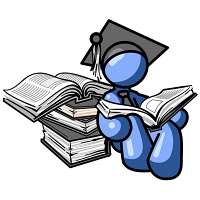 4. تعزيز مراقبة الصحة العامة:
تم استخدام الذكاء الاصطناعي على نطاق واسع خلال جائحة كوفيد لرصد انتشار كوفيد-19 استخدمت مراكز السيطرة على الأمراض والوقاية منها (CDC) الذكاء الاصطناعي لتحليل البيانات من مجموعة متنوعة من المصادر، بما في ذلك السجلات الصحية الإلكترونية ووسائل التواصل الاجتماعي وبيانات السفر. 
وتم استخدام هذه المعلومات لتتبع انتشار الفيروس وتحديد المناطق الأكثر عرضة للخطر.
يمكن لخوارزميات الذكاء الاصطناعي تحليل كميات هائلة من البيانات من مصادر مختلفة، بما في ذلك وسائل التواصل الاجتماعي والتقارير الإخبارية وسجلات الرعاية الصحية، لتحديد الأنماط التي تشير إلى تفشي المرض المحتمل أو التهديدات الناشئة على الصحة العامة.
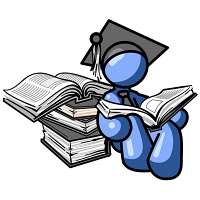 5. الكفاءة وتقليل التكاليف: 
يعزز الذكاء الصناعي الكفاءة في النظم الصحية من خلال أتمتة المهام وتقليل الأخطاء البشرية، مما يساهم في تقليل التكاليف الصحية.
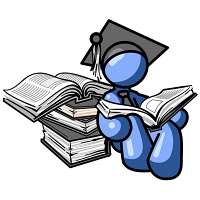 6. التنبؤ والوقاية من الأمراض: يمكن للذكاء الصناعي التنبؤ بالتفشيات الصحية وتحليل أنماط انتشار الأمراض، مما يساعد في اتخاذ إجراءات وقائية فعالة
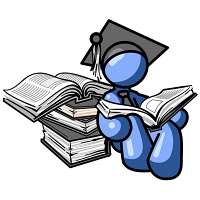 7. مراقبة الأمراض المزمنة عن بُعد: 
في العديد من البلدان، يتم استخدام أجهزة قابلة للارتداء ومتصلة بتطبيقات تستخدم الذكاء الصناعي لمراقبة حالات مثل مرض السكري وأمراض القلب. 
هذه الأجهزة تقوم بجمع البيانات الصحية بشكل مستمر وإرسالها إلى الأطباء للمراقبة والتحليل.
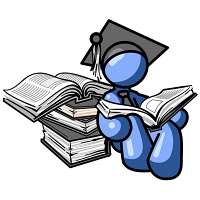 8. تعزيز البحث الطبي وتطوير الأدوية: 
يساهم الذكاء الصناعي في تسريع عمليات البحث العلمي وتطوير الأدوية والعلاجات الجديدة. 
شركات الأدوية تستخدم الذكاء الصناعي لتسريع عملية اكتشاف الأدوية وتطويرها. 
على سبيل المثال، استخدام الذكاء الصناعي في تحليل تفاعلات الأدوية المحتملة يمكن أن يقلل من وقت وتكلفة البحث والتطوير.
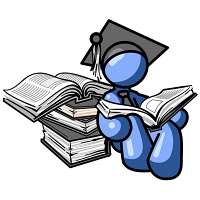 9. التعليم والتوعية الصحية: 
يمكن للذكاء الصناعي توفير موارد تعليمية مخصصة لتعزيز الوعي الصحي وتشجيع السلوكيات الصحية.
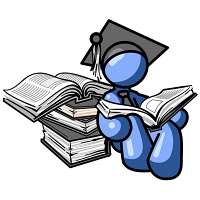 10.الاستجابة للطوارئ والكوارث الصحية: 
يمكن للذكاء الصناعي المساعدة في تحليل البيانات أثناء الكوارث الصحية لتوجيه الاستجابات وتخصيص الموارد بفعالية.
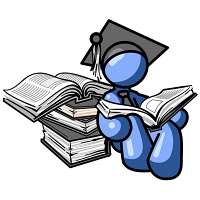 12. أتمتة العمليات الإدارية: يمكن استخدام الذكاء الصناعي لأتمتة العمليات الإدارية في المستشفيات والعيادات، مثل جدولة المواعيد وإدارة السجلات الطبية. هذا يساعد على تقليل الأخطاء البشرية وتحسين الكفاءة.
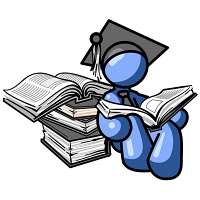 النتائج المترتبة على استخدام الذكاء الاصطناعى فى مجال التغطية الصحية الشاملة:
تحسين الكفاءة والفعالية في جميع القطاعات.
تقليل الفجوات الاجتماعية والاقتصادية.
تعزيز الاستدامة البيئية والاجتماعية.
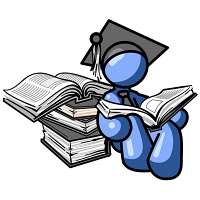 الذكاء الصناعي وتحقيق أهداف التنمية المستدامة
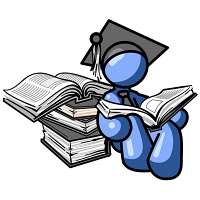 بشكل عام، يعد الذكاء الصناعي أداة حيوية لتعزيز التغطية الصحية الشاملة وتحقيق أهداف التنمية المستدامة من خلال تحسين جودة وكفاءة الخدمات الصحية، وتعزيز البحث والتطوير في المجال الطبي، وتوفير الوصول الأوسع للرعاية الصحية.
فالتنمیة المستدامة بأهدافها المختلفة هي خطة شاملة برؤیة مشتركة لتحقیق مستقبل مشترك وأكثر استدامة للجمیع بحلول عام 2030 ،بحیث تتصدى هذه الأهداف لمختلف التحدیات العالمیة، بما فیها الفقر وعدم المساواة والمناخ والرعایة الصحیة
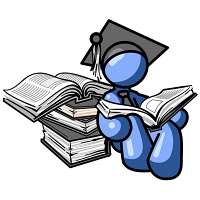 وفي خضم الثورة الصناعیة الرابعة والتي یبرز فیها الذكاء الاصطناعي كأحد أهم أركانها الذي بدأت بعض الدول تتنافس في دراسته وتطویره والاعتماد علیه في مختلف الاستخدامات، فقد أصبح دمج الذكاء الاصطناعي من أجل تحقیق أهداف التنمیة المستدامة لعام 2030 بما یتوافق مع مختلف الإمكانیات والتوقعات في التنمیة الاقتصادیة والاجتماعیة والبیئیة المستدامة ضرورة ملحة، فلم یعد الذكاء الاصطناعي مجرد خیال علمي فقط بل هو المستقبل.
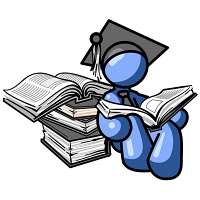 دور الذكاء الاصطناعى فى تحقيق أهداف التنمية المستدامة
 الهدف الأول: إنهاء الفقر الذي یعاني منه أكثر من 836 ملیون شخص على مستوى العالم بالإضافة إلى عدد أكبر یعاني من درجات متفاوتة من الفقر، ووفقا لتقریر البنك الدولي فإن الفقر یتركز بالمناطق الریفیة والنائیة بنسبة 80 بالمئة، وتتركز معظم نسب الفقر في جنوب إفریقیا وشرق آسیا
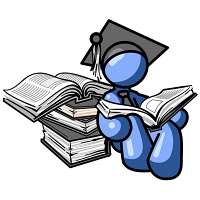 ومن الحلول التي تقدمها تطبیقات الذكاء الاصطناعي تحدید أماكن تمركز الفقر في العالم ویتم ذلك باستخدام مسوحات أسریة وبیانات التعداد لتحدید الأحیاء الفقیرة، وقد استفاد العلماء في السنوات الأخیرة من التدفق الهائل والمستمر للصور التي تلتقطها الأقمار الصناعیة مما مكنهم من وضع خرائط للفقر 
وقد مكنت تقنیة الذكاء الاصطناعي أیضا من زیادة إنتاجیة الأراضي الزراعیة وتوفیر الكهرباء عن طریق الكهرباء عن طریق الشبكات الذكیة وتوفیر الفاقد في المیاه وهذا كله یساهم في زیادة الإنتاج وبالتالي  زیادة حصة الأشخاص من الناتج العالمي
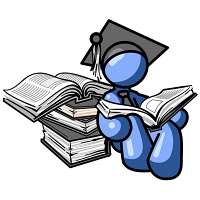 الهدف الثاني: إنهاء الجوع وتشجیع تنمیة الزراعة، فتطبیقات الذكاء الاصطناعي یمكن استخدامها في الأراضي الزراعیة عن طریق وضع مجسمات صغیرة في الأرض، تكون مهمتها: - قیاس الرطوبة وكفاءة المزروعات والسماد وكمیة المیاه ووقت التسمید ونوع السماد وكمیته مما یؤدي إلى زیادة إنتاجیة الأراضي الزراعیة. - دراسة مواقع الأراضي الزراعیة والمساحات والحجم والمناخ. -
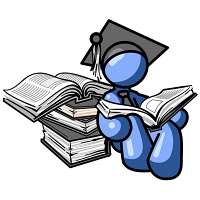 الهدف الثالث: ضمان حیاة صحیة للناس من كافة المراحل العمریة، فیمكن أن تستفید الرعایة الصحیة بشكل كبیر من الذكاء الاصطناعي والتعلم الآلي بسبب الكمیات الهائلة من البیانات الطبیة وأنواع أخرى من المعلومات التي تجمعها المؤسسات الصحیة وتحافظ علیها، 
ویمكن أن یساعد التعلم الآلي المؤسسات من خلال مكتبات البیانات الكبیرة التي قد تضطر إلى تحدید البیانات الطبیة الأكثر  أهمیة لحل المشكلات وتحسین عملیات الرعایة والأعمال 
فمثلا، أعلنت دبي الذكیة بالشراكة مع هیئة الصحة بدبي وبالتعاون مع شركة أي بي أم عن تجربة صحیة جدیدة ضمن تجارب مختبر الذكاء الاصطناعي التابع لها، تقریر نوع المزروعات التي تصلح لتلك الأراضي للحصول على أكبر محصول من حیث الكم والجودة.
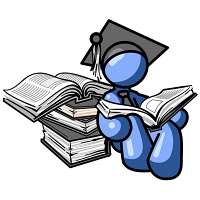 الهدف الرابع: ضمان مستوى عال من التعلیم للجمیع والتعلیم الجید بدون تفرقة وتشجیع التعلم المستمر مدى الحیاة، فمن الطبیعي أن تواكب المناهج الدراسیة التغیرات العلمیة والثقافیة والاقتصادیة محلیا وعالمیا، وهذا التحول الحدیث نحو التنمیة المستدامة یفرض بالتأكید تغییرا في المناهج المدرسیة لتحقق ما ، 
فالدمج المنهجي للذكاء الاصطناعي في التعلیم یعطي القدرة  على مواجهة بعض أكبر التحدیات في التعلیم الیوم، وابتكار ممارسات التعلیم والتعلم، وفي نهایة المطاف.
 وتؤكد الیونسكو من خلال مشاریعها على أن نشر تكنولوجیات الذكاء الاصطناعي في التعلیم یجب أن یهدف إلى تعزیز القدرات البشریة وحمایة حقوق الإنسان من أجل التعاون الفعال بین الإنسان والآلة في الحیاة والتعلم والعمل
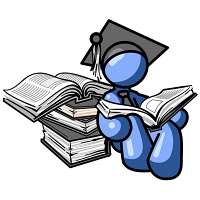 الهدف الخامس: تحقیق المساواة بین الجنسین كهدف من أهداف التنمیة المستدامة، فمن المؤكد أن جهودا كبیرة تبذل لتصحیح الأمور ضمن قطاع التكنولوجیا، إذ یمكن أن یساهم الذكاء الاصطناعي في إزالة بعض العوائق ضمن بیئات العمل التي تحول دون اندماج الإناث، كعدم توافر البرامج التدریبیة اللازمة  والتمویل وبیئات العمل المرنة، وفقدان قنوات التواصل مع صناع القرار ٕ
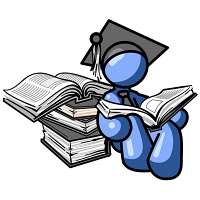 الهدف السادس: كفالة توافر المياه وخدمات الصرف الصحي للجميع و ادارتها إدارة مستدامة، بحیث تحقق ضمان توافر المیاه وخدمات الصرف الصحي للجمیع 
ویمكن أن یتیح الذكاء الاصطناعي إنشاء أنظمة أكثر كفاءة باستخدام المیاه الرقمیة أو ما یطلق علیه بالإدارة الذكیة للمیاه، حیث أن المیاه أثناء حركتها وتدفقها في الأنابیب 
وصنابیر المیاه تحمل معلومات قیمة یمكن الاستفادة منها في معالجة العدید من المشاكل التي تواجه أنظمة تولید المیاه الحالیة باستخدام الأنظمة التحلیلیة المعتمدة على الذكاء الاصطناعي
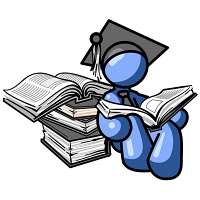 وتتكون هذه الأنظمة من مستشعرات لاسلكیة فعالة بشكل كاف لمتابعة مستویات الطلب على الماء والتنبؤ بها والاستجابة الفوریة لأي طارئ، وبالتالي یمكن لأنظمة الذكاء الاصطناعي أن تحدث فرقا جوهریا على صعید التكلفة وتحقیق الاستدامة في مصادر المیاه، كما تتولى هذه الأنظمة إجراء عملیات معالجة البیانات وتحلیلهإ
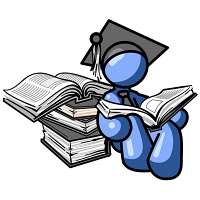 الهدف السابع: ضمان الحصول على مصادر الطاقة بسعر مناسب للجمیع، بحیث یمكن استخدام الذكاء الاصطناعي أو ما یعرف بالشبكات الذكیة لإنشاء شبكات توزیع الكهرباء تتمیز بالكفاءة وتقلیل استهلاك الطاقة
وتكمن اهمية هذه الشبكات في قدرة الاتصال ثنائي الاتجاه أي بین الشبكة وعملائها، إذ تسمح الأجهزة الرقمیة عن بعد في المنازل والمنشآت الصناعیة ومختلف المؤسسات للشبكة وعملائها بالعمل سویا لضمان تلبیة الطلب بصورة موثوقة وفعالة ومستدامة
حیث یمكن مزودو الكهرباء رسم خریطة كاملة للعلاقة  بین العرض والطلب في الوقت الفعلي، وتوفیر المزید من التحسینات الفعالة من حیث التكلفة عبر الشبكة
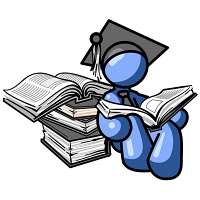 الهدف الثامن: يتعلق الهدف الثامن بتعزيز النمو الاقتصادي الشامل والمستدام وتوفير فرص العمل والعمل اللائق للجميع.
یساهم الذكاء الاصطناعي في خلق وظائف جدیدة مكان الوظائف التقلیدیة التي سیحل محلها برمجیات وأجهزة أكثر كفاءة بكثیر من البشر مما سیزید الإنتاجیة والنمو الاقتصادي، فیجب إعادة توزيع العمالة حتى یضمن الجمیع الحصول على وظائف محترمة وفي الوقت نفسه المحافظة على مكتسبات الذكاء الاصطناعي
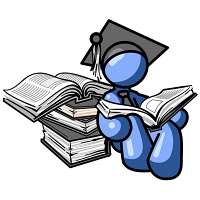 الهدف التاسع: إقامة بنى تحتية قادرة على الصمود، وتعزيز التصنيع المستدام، وتشجيع الابتكار.
هناك توجه لدمج الأجهزة والبرمجیات لجعل تقنیات الذكاء الاصطناعي أكثر قابلیة للتطبیق العملي، بحیث یستخدم الذكاء الاصطناعي للتواصل بین الأشخاص والماكینات وتبادل المعلومات مما یسهل تصنیع المنتجات وتعزیز الكفاءة في العملیات
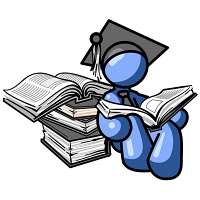 الهدف العاشر: الحد من أوجه عدم المساواة والتقلیل من الفروق في الثروة والدخل بین الدول، فالذكاء الاصطناعي یساهم في زیادة الإنتاجیة مما یؤدي إلى زیادة الثروات في العالم وهذا یقلل الفوارق بین الدول  إذا تمكنت الدول النامیة من استخدام الذكاء الاصطناعي بكفاءة في مختلف المجالات
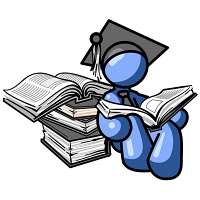 الهدف الحادي عشر: جعل المدن والمستوطنات البشرية شاملة للجميع وآمنة وقادرة على الصمود ومستدامة
یوفر الذكاء الاصطناعي طریقة تطویر شبكات التنقل الذكیة التي تصب في مصلحة الجمیع، مما، كیف یمكن من خلق طاقة متجددة وأكثر استدامة 
یخفف أیضا مشكلات مواقف السیارات ویحسن من كفاءة أعمال الصیانة والترمیم مع تقلیل آثارها السلبیة
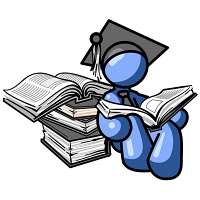 فالمدینة الذكیة هي المدینة المبتكرة التي تستخدم التكنولوجیا الرقمیة وغیرها من الوسائل  على السكان لتحسین نوعیة الحیاة والخدمات الحضریة
وتلبي الاحتیاجات الاقتصادیة والاجتماعیة والبیئیة للأجیال الحالیة والمقبلة من خلال مجموعة من المؤشرات كالتنقل الذكي، الاقتصاد والعیش الذكي والحوكمة  الذكیة
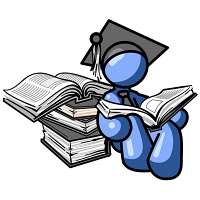 الهدف الثاني عشر: يغطي الهدف 12 كلا من الكفاءة في استخدام وإدارة الموارد الطبيعية والآثار البيئية مثل إدارة النفايات، وإطلاق الملوثات، ولا سيما المواد الكيميائية.
بحلول 2050 ،سیصل عدد سكان العالم إلى 5,9 وسیكون 70 % منهم یعیشون في مناطق حضریة تستخدم الموارد بكثافة، وسیدخل ثلاثة ملاییر من المستهلكین من الطبقة الوسطى إلى الاقتصاد العالمي بحلول عام 2040 
ومن أجل الاستجابة لهذه التحدیات في إطار القدرة الاستیعابیة لمنظومة یمكن للذكاء الاصطناعي أن یساعد في زیادة إنتاج بعض القطاعات الحیویة كالطاقة والمیاه والأرض والمنتوجات الزراعیة، كما یمكن التنبؤ بزیادة في استهلاك سلعة ما أو تقلیص استهلاكها فتسارع الدولة بناء على تلك البیانات بزیادة الإنتاج من عدمه
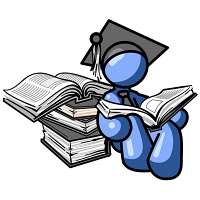 الهدف الثالث عشر: العمل المناخي، حیث تتم الاستعانة بتقنیات الذكاء الاصطناعي في مواجهة تحدیات المناخ العالمیة، فتشمل عملیة مراقبة تغیر المناخ مجموعات بیانات كبیرة دائمة التطور، 
ویمكن أن تساعد أنظمة الذكاء الاصطناعي في تحلیل المعلومات البیئیة، وذلك بهدف تتبع التغیرات في الظروف المناخیة في اتاحة فرصة حیویة للبشریة كي تجد حلولا الوقت الفعلي، ومعالجة نقاط الضعف للحد منها، و 
یمكن أن یكون لها تأثیر إیجابي على كوكب الارض، كما یتم استخدام هذه الأنظمة في مكافحة الجفاف من خلال مراقبة المناطق المتأثرة بالتصحر، ویتم وضع نماذج لذوبان الكتل الجلیدیة وتوقع ارتفاع مستویات أسطح البحار بحیث یتسنى اتخاذ إجراءات فعالة، بالإضافة إلى وجود أنظمة تساعد في إیجاد تركیبات جدیدة لأزمة لإنتاج الوقود من أشعة الشمس –
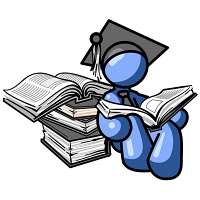 الهدف الرابع عشر: الحیاة تحت المیاه، فالأبحاث تحت سطح البحر وخصوصا استكشاف المیاه العمیقة ودراستها مهم جدا لفهم الأنظمة البیئیة المحیطة ودراسة مواردها والتغیرات الحاصلة نتیجة العوامل البیئیة سواء الطبیعیة منها أم البشریة. 
إلا أن مثل هذه الدراسات والاستكشافات لا تتم دون عقبات كبیرة مثل خطورة المنطقة أو صعوبة الوصول إلیها، بالإضافة إلى التكلفة الباهظة لهذا النوع من الأبحاث، وعلیه ستلعب تقنیة الذكاء الاصطناعي دورا فاعلا في المستقبل في تنفیذ المهام المختلفة تحت الماء كالتفتیش على الالغام و ابطالها، وصیانة الطائرات والسفن و اصلاحها
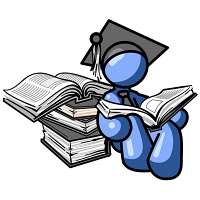 الهدف الخامس عشر: الحیاة في البریة، بحیث یساهم الذكاء الاصطناعي في تعزیز نظام المنتزهات الذكیة، وتحسین عملیات الحمایة من الصید الجائر من خلال نشر كامیرات ذكیة تعمل بشكل آلي وتساعد على اكتشاف عملیات الصید غیر المشروع من خلال تحلیل الصور الملتقطة ، 
ویعد مشروع الحمایة المساعدة لأمن الحیاة البریة من النماذج المصغرة التي یمكن التنبؤ بها والتي تدخل ضمن قدرات ، بالإضافة إلى  الذكاء الاصطناعي للمساعدة في إنقاذ الحیاة البریة والمحافظة على التنوع البیولوجي 
استخدام الشبكات الحاسوبیة العصبیة وخوارزمیات الرؤیة الحاسوبیة وهو نوع خاص من الشبكات مخصص لرصد الحیوانات والتعرف على أفراد الحیوانات داخل النوع الواحد ، كما یمكن محاكاة التغیرات المناخیة والكوارث الطبیعیة لمعرفة نقاط الضعف في التخطیط للكوارث وتعدیل الاستراتیجیات وتنسیق الاستجابة
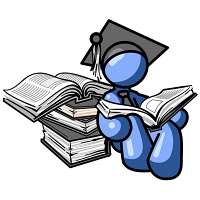 الهدف السادس عشر: السلام والعدل والمؤسسات القویة، فمن أجل بناء مجتمعات تتعایش في سلام في ظل مؤسسات عادلة، یستخدم الذكاء الاصطناعي في التأمین ومراقبة الحدود بین الدول لمنع الاختراقات  ومختلف التهدیدات ومنع الجرائم السیبرانیة –
الهدف السابع عشر: عقد الشراكات لتحقیق الأهداف، فمن أجل جدول تنمیة مستدامة ناجح یتطلب عمل شراكات بین الحكومات والقطاع الخاص والمجتمع المدني، فقد نشر تقریر مشترك عن الذكاء الاصطناعي في تقدیم الخدمات العامة من قبل لجنة الأمم المتحدة الاقتصادیة والاجتماعیة لآسیا والمحیط الهادي بالتعاون مع شركة جوجل یبرز أهمیة الشراكات بین القطاعات العام والخاص لإدراج المعرفة والخبرات الصناعیة بالمبادرات الحكومیة
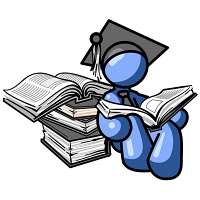 مميزات استغلال الذكاء الاصطناعى فى تحقيق اهداف التنمية المستدامة:
تحسين الكفاءة:
زيادة كفاءة العمليات وتحسين الإنتاجية في مختلف القطاعات الاقتصادية.
حل المشكلات الكبيرة:
تقديم حلول ذكية للتحديات الكبيرة مثل التلوث ونقص الموارد.
تحسين الخدمات العامة:
تحسين جودة الخدمات العامة مثل التعليم والصحة من خلال توظيف التكنولوجيا.
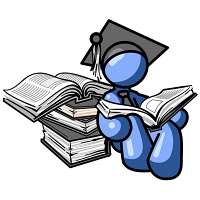 تحقيق التوازن بين البيئة والتنمية:
استخدام التكنولوجيا لتحقيق التوازن بين التنمية الاقتصادية والحفاظ على البيئة.
توفير الوقت والجهد:
     تقليل الوقت والجهد المطلوب للقيام بمهام معينة من خلال الأتمتة.
تحفيز الابتكار:
 تشجيع الابتكار وتطوير حلول جديدة للتحديات المحلية والعالمية.
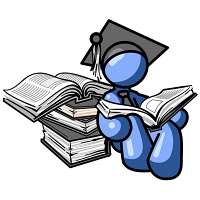 تعزيز الشفافية:
زيادة مستوى الشفافية في العمليات الحكومية والمؤسسات باستخدام التكنولوجيا.
 تعزيز الشمولية والعدالة:
تقديم حلول تكنولوجية تراعي احتياجات جميع أفراد المجتمع وتطوير أنظمة مساعدة لذوي الاحتياجات الخاصة عن طريق برامج AI التي تساعد في ترجمة لغة الإشارة أو توفير وسائل مساعدة للمكفوفين.
تحسين الكفاءة وتقليل الهدر:
الذكاء الاصطناعي يمكنه تحسين العمليات وتقليل الهدر في الموارد.
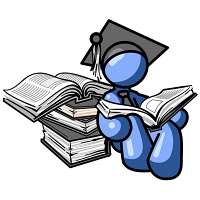 تعزيز الصحة والرفاهية:
 تطبيقات الذكاء الاصطناعي في الرعاية الصحية يمكن أن تحسن نوعية الحياة.
 تحسين التعليم والتدريب:
 الذكاء الاصطناعي يمكن أن يوفر تجارب تعليمية مخصصة.
 الاستدامة البيئية:
 استخدام الذكاء الاصطناعي لحماية البيئة وتعزيز الاستدامة ومراقبة وإدارة الموارد الطبيعية بكفاءة.
مثل استخدامه في الزراعة الدقيقة لتحسين إدارة المياه والأسمدة.
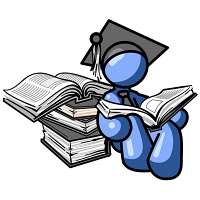 تعزيز الحوكمة:
استخدام الذكاء الاصطناعي لتحسين الخدمات الحكومية  و تحسين الخدمات العامة ومكافحة الفساد مثل استخدام AI في تحليل البيانات الحكومية لتحديد نقاط الضعف وتحسين الكفاءة.
الاعتبارات الأخلاقية والمجتمعية:
الأخلاق: ضمان استخدام الذكاء الاصطناعي بطريقة أخلاقية ومسؤولة.
التوزيع العادل: ضمان وصول الفوائد إلى جميع شرائح المجتمع.
الأمان: 
ضمان أمان الأنظمة القائمة على الذكاء الاصطناعي وحماية البيانات.
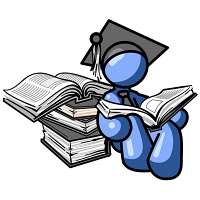 كيف يمكن لتطبيقات للذكاء الاصطناعي أن تعوق تحقيق أهداف التنمية المستدامة
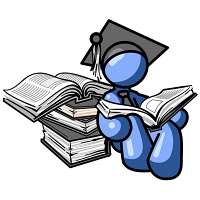 1. استبدال الوظائف: يُخشى أن يؤدي الذكاء الاصطناعي إلى استبدال الوظائف البشرية، مما يؤدي إلى البطالة، حيث يمكن للذكاء الاصطناعي أن يؤدي إلى فقدان الوظائف في العديد من القطاعات، مثل التصنيع والخدمات، ويترتب على ذلك زيادة الفقر وعدم المساواة، مما يعقد تحقيق أهداف التنمية المستدامة.2. التمييز والتحيز: يمكن أن تكون أنظمة الذكاء الاصطناعي متحيزة، مما قد يؤدي إلى التمييز ضد بعض المجموعات، حيث يمكن استخدامها لإنشاء أنظمة تفضل بعض المجموعات على غيرها حسب اللون أو الجنس أو العرقيات، مما يؤدي ذلك إلى زيادة عدم المساواة، ويعوق تحقيق أهداف التنمية المستدامة..
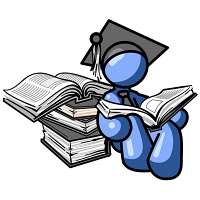 3.انتهاك الخصوصية: يمكن لأنظمة الذكاء الاصطناعي جمع وتحليل كميات كبيرة من البيانات الشخصية، مما قد يؤدي إلى انتهاك الخصوصية.4. المعلومات المضللة: يمكن استخدام تقنيات الذكاء الاصطناعي لإنشاء معلومات مضللة، مما قد يؤدي إلى انتشار المعلومات المضللة وتطوير برامج التجسس؛ مما ينتج عنه تهديد السلام والأمن العالمي.5. الأسلحة الذكية: يمكن استخدام تقنيات الذكاء الاصطناعي لإنشاء أسلحة ذكية، مما قد يؤدي إلى زيادة العنف والمخاطر الأمنية وتطوير الأسلحة، ويمكن أن يؤدي ذلك إلى تهديد السلام والأمن العالمي، مما يعقد تحقيق أهداف التنمية المستدامة..
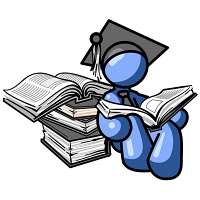 6.السعي إلى السلطة: يُخشى أن يسعى الذكاء الاصطناعي إلى السلطة، مما قد يؤدي إلى تهديد وجود البشرية.
7. الآثار البيئية: يمكن للذكاء الاصطناعي أن يؤدي إلى زيادة استهلاك الطاقة والمواد الخام, ويمكن أن يؤدي ذلك إلى تفاقم تغير المناخ والقضايا البيئية الأخرى، مما يعقد تحقيق أهداف التنمية المستدامة.
من المهم أن نكون على دراية بالمخاطر المحتملة للذكاء الاصطناعي وأن نتخذ خطوات لتقليل هذه المخاطر. حيث يمكن القيام بذلك من خلال تطوير أنظمة الذكاء الاصطناعي بطريقة مسؤولة وأخلاقية، وضمان أن يتم استخدام الذكاء الاصطناعي من أجل الخير وليس للشر، وقد تبنت هذه الفكرة المنظمات الدولية وأطلقت شعار AI for good  أي الذكاء الاصطناعي من أجل التنمية.